„Der Mensch ist zur Freiheit berufen“ 

Das bedeutet insbesondere aber auch Freiheit von Not!!!
Die Schere zwischen Arm und Reich geht immer weiter auseinander
Nur 42% der Bevölkerung hat Wohneigentum
Wie wirkt sich das auf die Vermögensverteilung  aus?
Vermieter

200.000€ Schulden für Wohnungskauf
Mieter

0€ Schulden
555€ Miete
Nach 30 Jahren
200.000€ aus Arbeitslohn an Vermieter gezahlt
Vermieter nach
 30 Jahren schuldenfrei
30 Jahre Später
Mieter 

Mieter zahlt weiter 
an Vermieter 555€ 
aus Lohn oder Rente
Vermieter

555€ monatliches 
Zusatzeinkommen
Es wird nichts 
vererbt.
Kinder und Enkel 
fangen bei 0 an
200.000€ werden
vererbt.
 Kinder und Enkel
 haben Startkapital
Folge
Vermögensungleichheit verschärft sich von Generation zu Generation!!!
bezahlbares
      Wohneigentum
Lösung
Was schränkt Eigenleistung ein?
Gesellschaftliche Veränderungen
Beide Partner berufstätig
Großeltern selbst oft noch beide berufstätig
Auch Freunde und Verwandte berufliche stark eingespannt
Work-Life Balance heute sehr hohen Stellenwert.
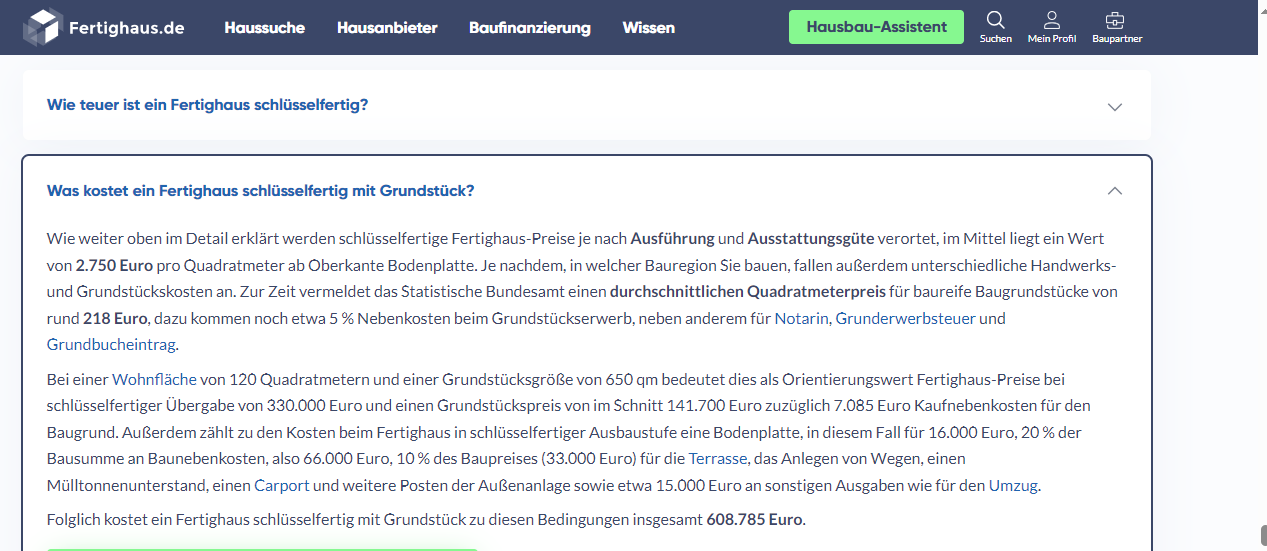 Monatliche belastung neubau
600.000€ x 6% Zins und Tilgung
        = 36.000€ p.a. : 12 Monate
            3.000€ monatlich
Alternative
Renovierungsbedürftige Bestandsimmobilie kaufen
Was schränkt Eigenleistung Ein?
Gesellschaftliche Veränderungen
Beide Berufstätig
Großeltern selbst oft noch beide berufstätig
Auch Freunde und Verwandte berufliche stark eingespannt
Work-Life Balance heute sehr hohen Stellenwert.
Schwaab- Ein Eigenheim für Jeden
Kaufen
Renovieren
Verkaufen schlüsselfertig
Monatliche Belastung Bestandsimmobilie
300.000€ x 6% Zins und Tilgung
             = 18.000€p.a.:12 Monate
              1.500€ monatlich
bitten Um Unterstützung bei der Suche von bestandsimmobilien
Wie könnte das aussehen? 
Täglichen Kundenkontakt
Aushang im Büro
Anhang an Mails oder Briefe
Kontakt im privaten Umfeld
Egal wie- Sie müssen sich dabei wohl fühlen!!!
Vorteile für Verkäufer
Es gibt kein Besichtigungstourismus
Es werden keine Maklergebühren fällig
Es werden keine Notargebühren fällig
Wir übernehmen das komplette Ausräumen
Ab Notartermin übernehmen wir die gesamte Verantwortung für das Objekt
Vorschusszahlung möglich
Ihr Verdienst
1% der Verkaufssumme nach Vollzug des Kaufs
Beispiel: 
200.000€ x1% = 2.000€ Provision
(Stornosicher)  
Was ist Ihnen darüber hinaus für eine Zusammenarbeit noch wichtig?
Was halten Sie von dem Lösungsansatz?